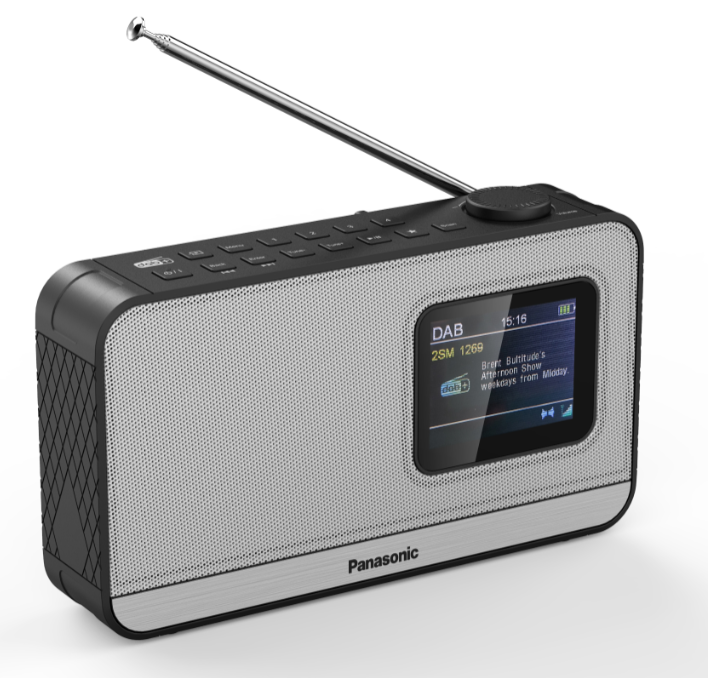 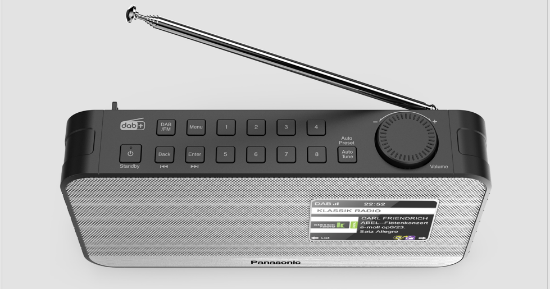 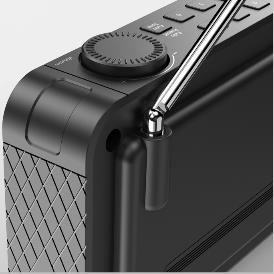 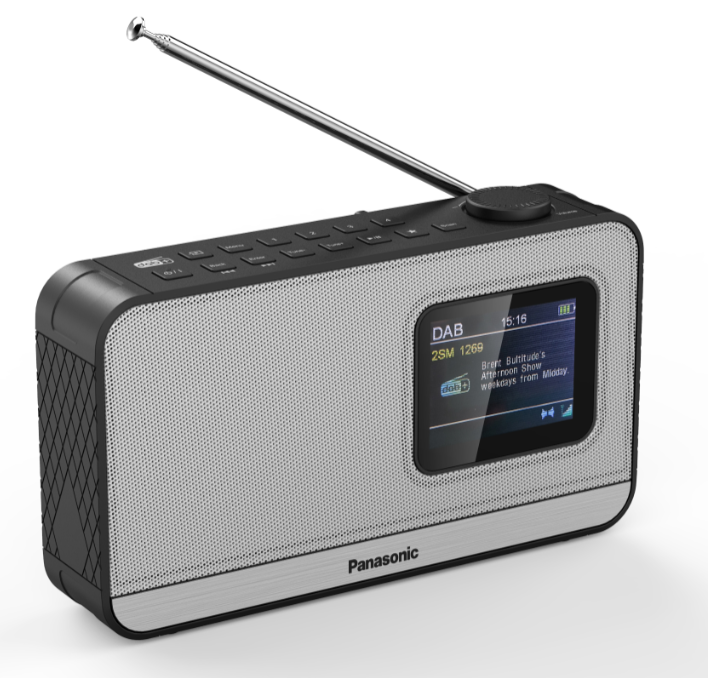 Radio DAB+ compatta
La radio DAB+ elegante, compatta e versatile. Pensata per l’ascolto sia a casa che in viaggio con alimentazione a batterie. Il display a colori mostra tutte le informazioni importanti. Oltre alla radio digitale / VHF, potrai goderti la tua musica preferita, i podcast e anche la radio Internet da cellulare o tablet in modalità bluetooth.
D15
Radio DAB+
RF-D15EG-K |
EAN:  5025232944262
	 
Disponibile da giugno 2023
Radio DAB+ compatta con display a colori da 2,4“
Riproduzione della musica tramite bluetooth
Alimentazione a corrente e a batterie (4x batterie AAA)
4 tasti di selezione diretta 
Funzione orologio/timer/sonno
Modalità eco
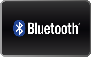 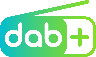 D15
Per ulteriori informazioni: www.panasonic.de
Con riserva di modifiche tecniche. Il peso e le dimensioni sono dati indicativi. Aggiornato a: 03 / 2023